Двигательная активность детей в ДОУ
Ст. воспитатель Семашко О.В.
Недостаточная двигательная активность - гиподинамия
Что означает двигательная активность?
Это суммарное количество двигательных действий, осуществляемых ребенком в течении дня
Значимость двигательной активности:
Доказано специалистами
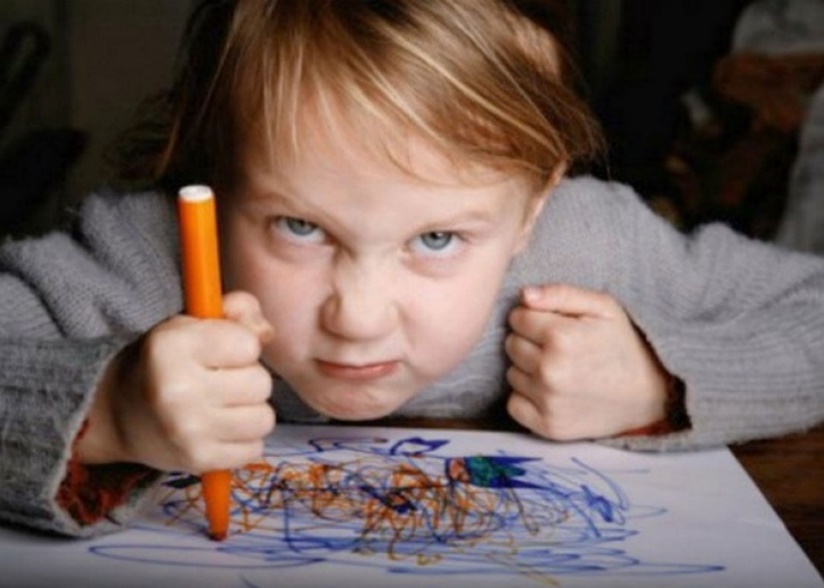 Целевые ориентиры:

У ребёнка развита крупная и мелкая моторика. Он может контролировать свои движения и управлять ими, обладает развитой потребностью бегать, прыгать, и т.п.
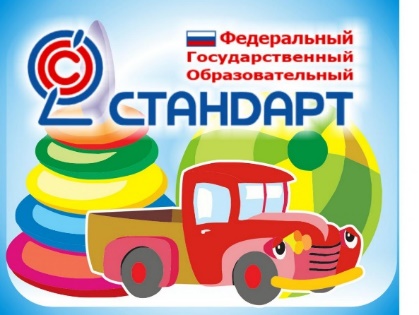 Двигательная активность дошкольника должна соответствовать: его опыту, интересам, желаниям, функциональным возможностям организма.
Формы организации двигательной активности детей в ДОУ
Физкультурно – оздоровительные занятия в ходе режимных моментов…
Организованная двигательная деятельность…
Самостоятельная двигательная деятельность…
Физкультурно – массовые занятия…
Совместная физкультурно – оздоровительная работа ДОУ с семьями…
Наблюдать за состоянием детей
Регулировать нагрузку
Правильно подбирать место проведения
Подбирать оборудование
Спасибо за внимание!